Figure 6. Temporal analysis of glutamate signaling in the cortex following TBI. (A, C, E) Time-integrated ...
Cereb Cortex, Volume 25, Issue 8, August 2015, Pages 2306–2320, https://doi.org/10.1093/cercor/bhu041
The content of this slide may be subject to copyright: please see the slide notes for details.
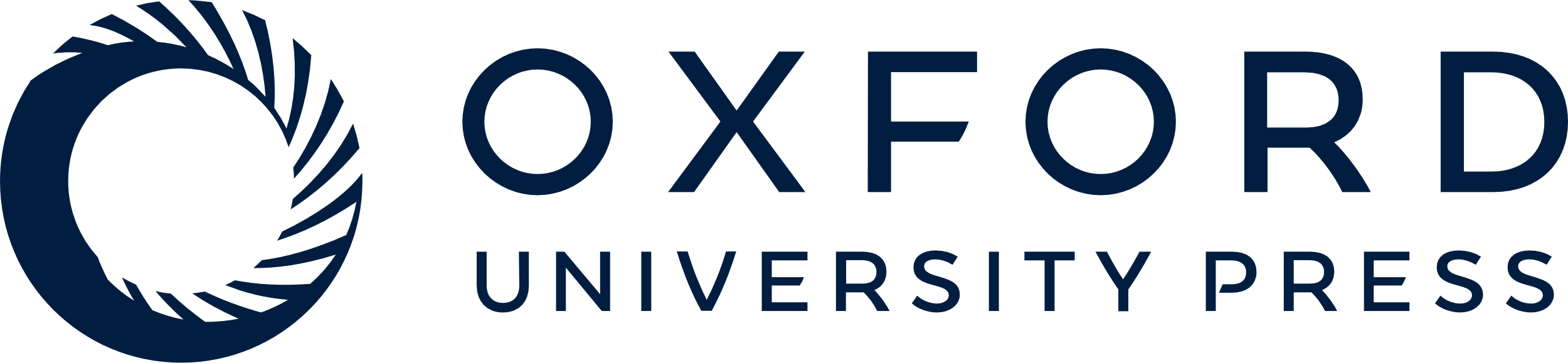 [Speaker Notes: Figure 6. Temporal analysis of glutamate signaling in the cortex following TBI. (A, C, E) Time-integrated ΔFRETsignal/ΔFRETnoise images from 5-ms binned increments illustrating regional specific onset of glutamate signal in CCI-injured cortex at threshold stimulation (A), disinhibited CCI-injured cortex in 10 μM GBZ (C), and disinhibited sham-injured cortex in 10 μM GBZ (E); post-stimulation time of each frame is indicated in white in upper left corner of each image. (B, D, F) Time of local signal onset from CCI-injured cortex at threshold stimulation (B), disinhibited CCI-injured cortex in 10 μM GBZ (D), and disinhibited sham-injured cortex in 10 μM GBZ (F). Time of signal onset was calculated as the average time in milliseconds at which pixels within a given cortical subregion crossed a threshold of 2.5 SDs above the noise. Superficial and deep areas proximal to the injury activate earlier than superficial and deep distal areas; deep layers are activated earlier than superficial layers both proximally and distally, *P < 0.05, **P < 0.01, ***P < 0.001, paired-t test. (G) Diagram illustrating the sequential time of local signal onset within cortical subregions. (H) Time of global signal onset from whole slices showing CCI-injured cortex in GBZ activates earlier than CCI-injured cortex at threshold stimulation and sham-injured cortex in GBZ, *P < 0.05, two-sample t-test, bars represent mean + SEM, n = 15 sham, 10 CCI slices.


Unless provided in the caption above, the following copyright applies to the content of this slide: © The Author 2014. Published by Oxford University Press. All rights reserved. For Permissions, please e-mail: journals.permissions@oup.com]